Accessing Your To-Do Tasks in CtcLink
Step 1: (if using a lab at Seattle Colleges, if not go to Step 2)
Log in to your Computer
Username: scguestlab
Password: Occur2instant@done

Step 2: 
Open browser and navigate to
seattlecentral.edu
northseattle.edu
southseattle.edu
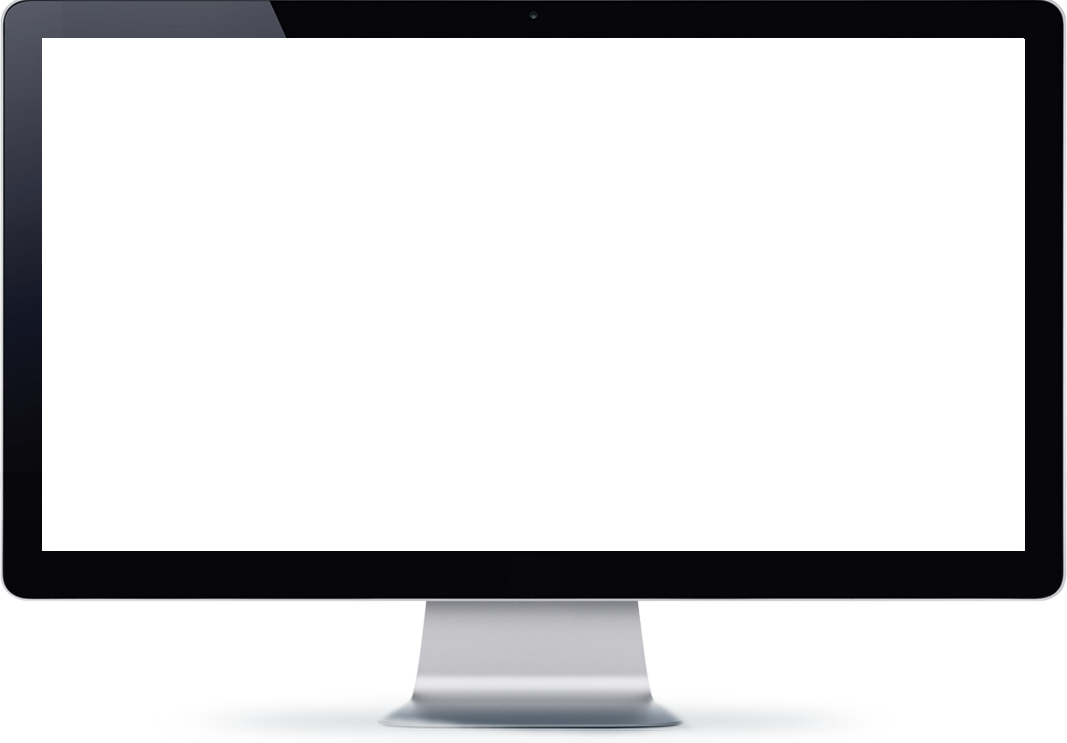 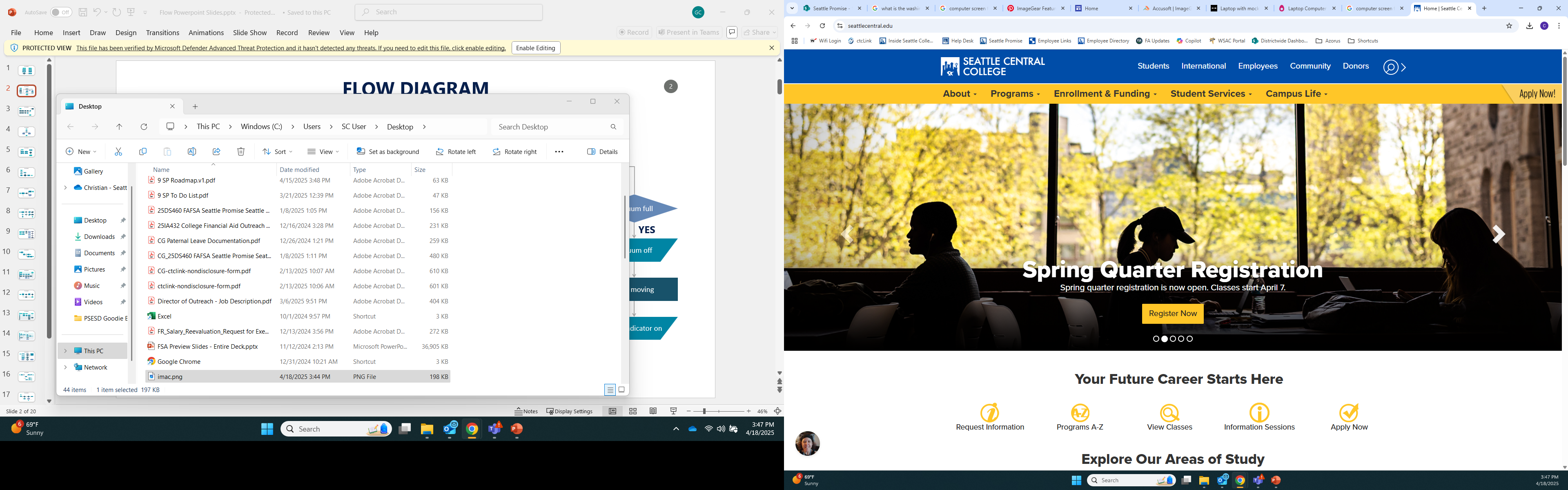 [Speaker Notes: Mult-factor authentication resource: https://itservices.seattlecolleges.edu/ctclink.
PDF with screenshots:  ctcLink MFA setup instructions]
Accessing CtcLink
Step 3: Select “Students” in top menu
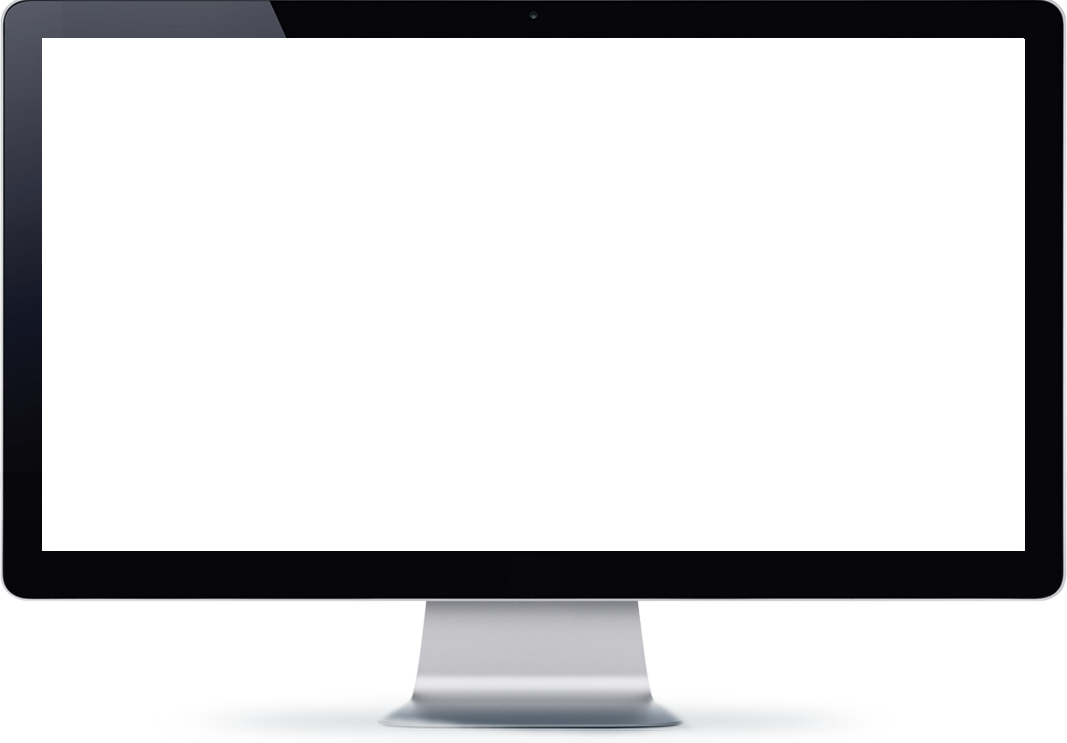 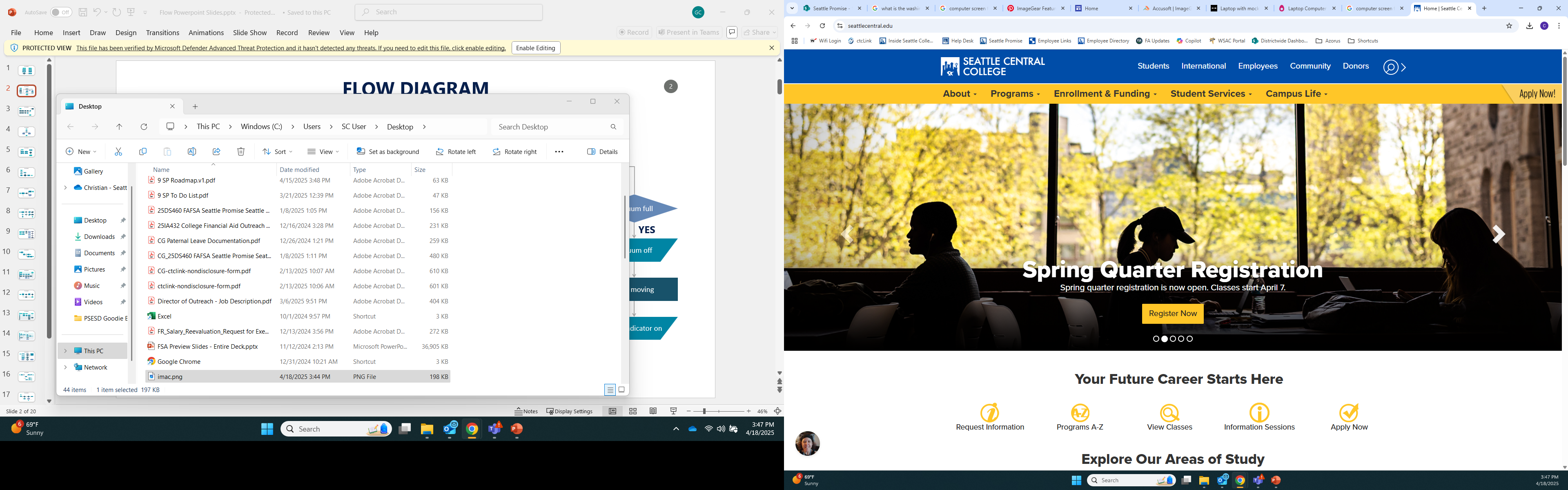 [Speaker Notes: Mult-factor authentication resource: https://itservices.seattlecolleges.edu/ctclink.
PDF with screenshots:  ctcLink MFA setup instructions]
Accessing CtcLink
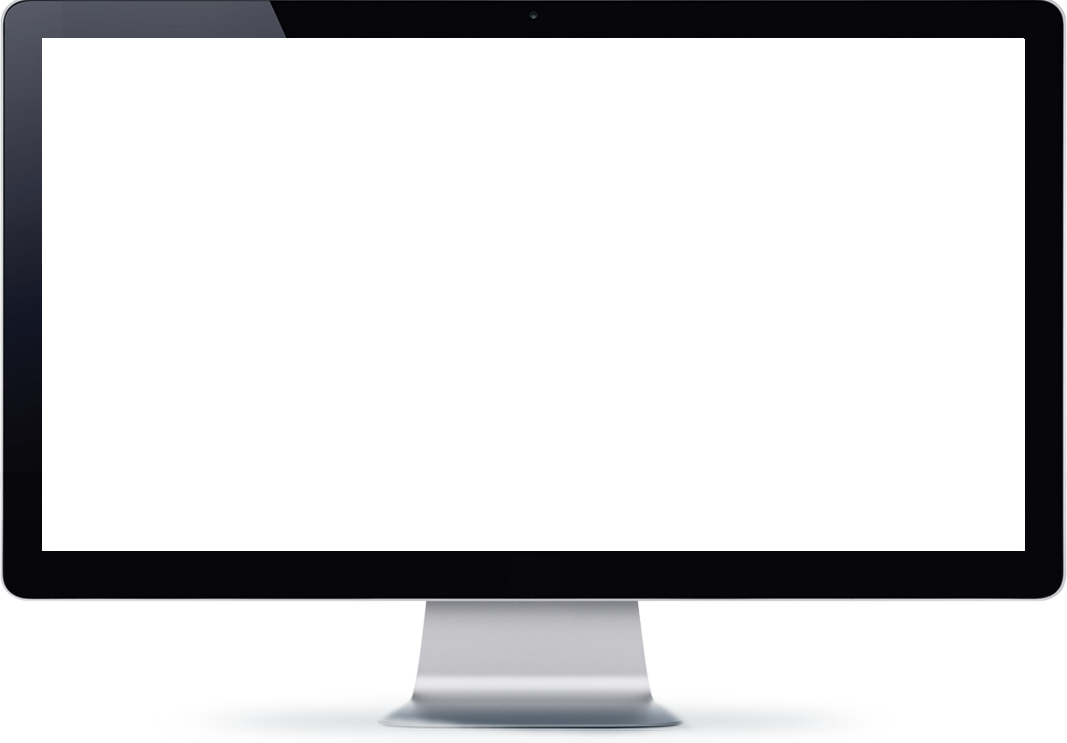 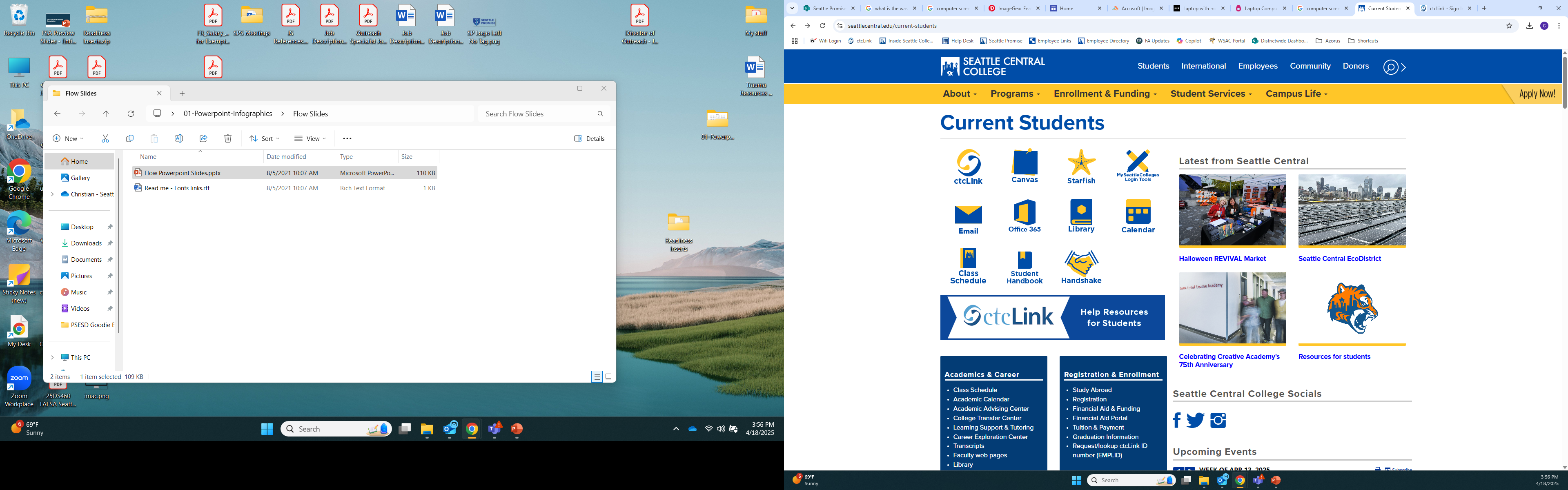 Step 4: Select ctcLink icon
[Speaker Notes: Use dummy account to walk students through the process on the screen

Dummy Account info:
https://scedu.sharepoint.com/:p:/r/sites/SeattlePromise/Shared%20Documents/Readiness%20Academy/2024/Planning/OS%20Advising%20Training%20-%20Reg%20101,%20How%20to%20Register.pptx?d=w0b48e50586bf4c18b15e5ff4f5f002dd&csf=1&web=1&e=3yO4lN&nav=eyJzSWQiOjM0OCwiY0lkIjoyNzYxNzkxMTc2fQ]
Accessing CtcLink
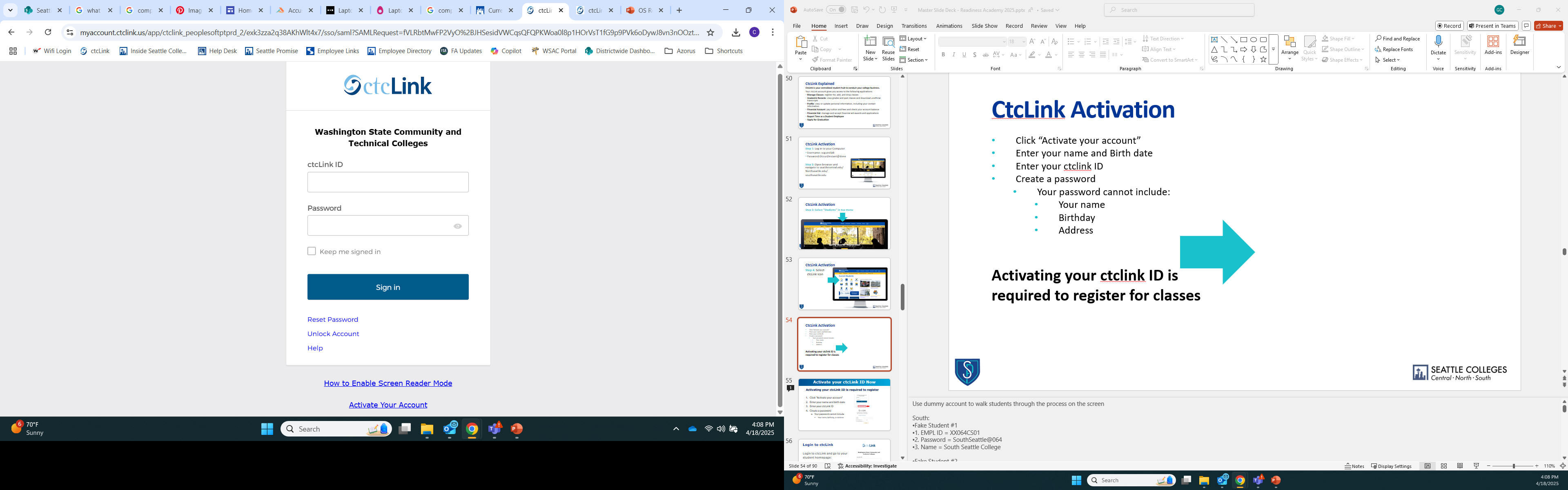 Login to ctcLink account and go to your student homepage
[Speaker Notes: Use dummy account to walk students through the process on the screen

South: 
Fake Student #1  ​
1. EMPL ID = XX064CS01  ​
2. Password = SouthSeattle@064  ​
3. Name = South Seattle College ​
​
Fake Student #2  ​
1. EMPL ID = XX064CS02  ​
2. Password = SouthSeattle@064  ​
3. Name = South Seattle College ​
​
Fake Student #3  ​
1. EMPL ID = XX064CS03  ​
2. Password = SouthSeattle@064  ​
3. Name = South Seattle College 

North
Fake Student #1​
 1. EMPL ID = XX063CS01  ​
2. Password = NorthSeattle@063  ​
3. Name = North Seattle College (“Nikki”)​
​
Fake Student #2  ​
1. EMPL ID = XX063CS02  ​
2. Password = NorthSeattle@063  ​
3. Name = North Seattle College ​
​
Fake Student #3  ​
1. EMPL ID = XX063CS03  ​
2. Password = NorthSeattle@063  ​
3. Name = North Seattle College

Central:
Fake Student #1 ​
1. EMPL ID = XX062CS01  ​
2. Password = SeattleCentral@062  ​
3. Name = Seattle Central College ​
​
Fake Student #2  ​
1. EMPL ID = XX062CS02 ​
 2. Password = SeattleCentral@062  ​
3. Name = Seattle Central College ​
​
Fake Student #3  ​
1. EMPL ID = XX062CS03  ​
2. Password = SeattleCentral@062  ​
3. Name = Seattle Central College 



Dummy Account info:
https://scedu.sharepoint.com/:p:/r/sites/SeattlePromise/Shared%20Documents/Readiness%20Academy/2024/Planning/OS%20Advising%20Training%20-%20Reg%20101,%20How%20to%20Register.pptx?d=w0b48e50586bf4c18b15e5ff4f5f002dd&csf=1&web=1&e=3yO4lN&nav=eyJzSWQiOjM0OCwiY0lkIjoyNzYxNzkxMTc2fQ]
Accessing CtcLink
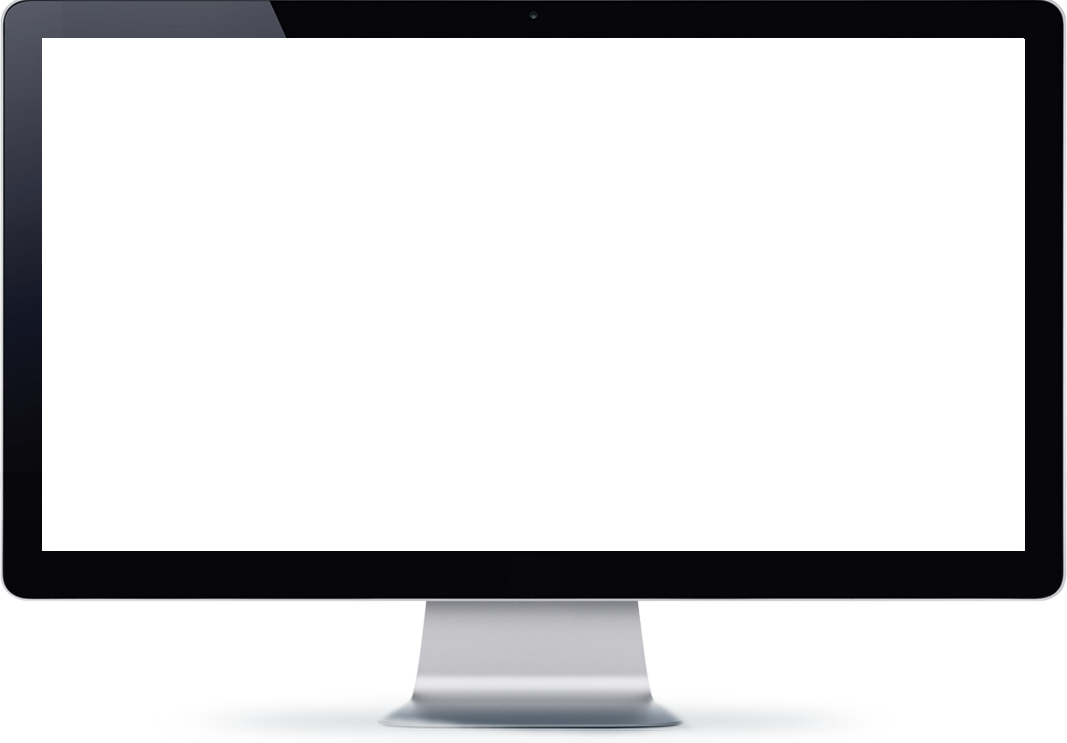 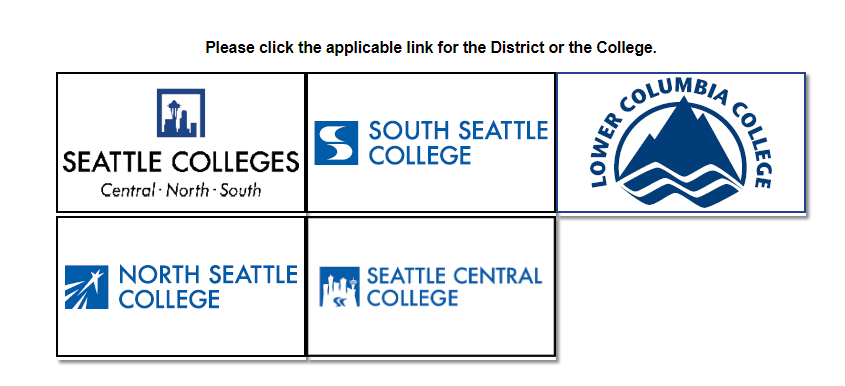 Select your
college
[Speaker Notes: Use dummy account to walk students through the process on the screen

Dummy Account info:
https://scedu.sharepoint.com/:p:/r/sites/SeattlePromise/Shared%20Documents/Readiness%20Academy/2024/Planning/OS%20Advising%20Training%20-%20Reg%20101,%20How%20to%20Register.pptx?d=w0b48e50586bf4c18b15e5ff4f5f002dd&csf=1&web=1&e=3yO4lN&nav=eyJzSWQiOjM0OCwiY0lkIjoyNzYxNzkxMTc2fQ]
Accessing CtcLink
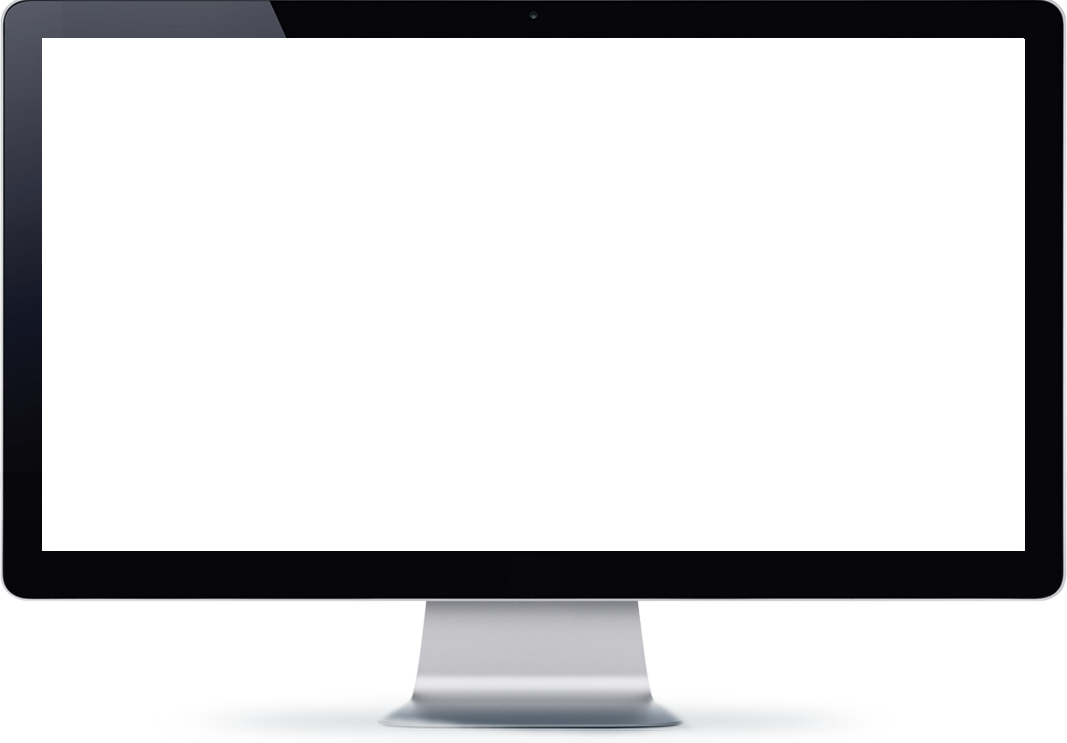 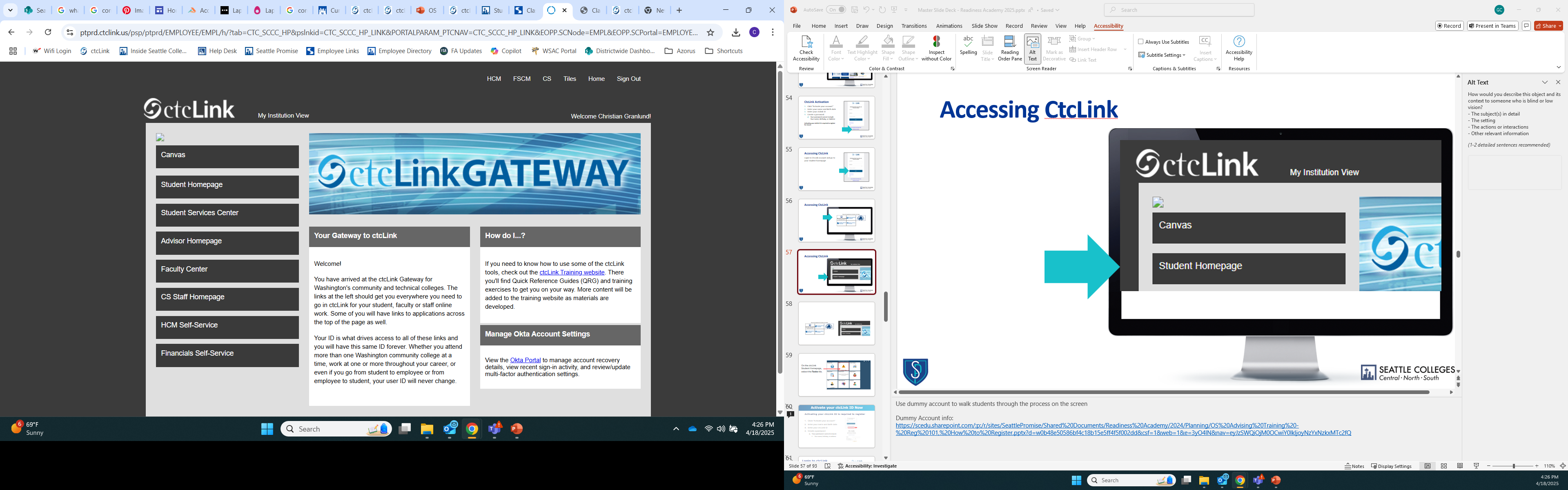 Select “Student 
Homepage”
[Speaker Notes: Use dummy account to walk students through the process on the screen

Dummy Account info:
https://scedu.sharepoint.com/:p:/r/sites/SeattlePromise/Shared%20Documents/Readiness%20Academy/2024/Planning/OS%20Advising%20Training%20-%20Reg%20101,%20How%20to%20Register.pptx?d=w0b48e50586bf4c18b15e5ff4f5f002dd&csf=1&web=1&e=3yO4lN&nav=eyJzSWQiOjM0OCwiY0lkIjoyNzYxNzkxMTc2fQ]
Accessing CtcLink
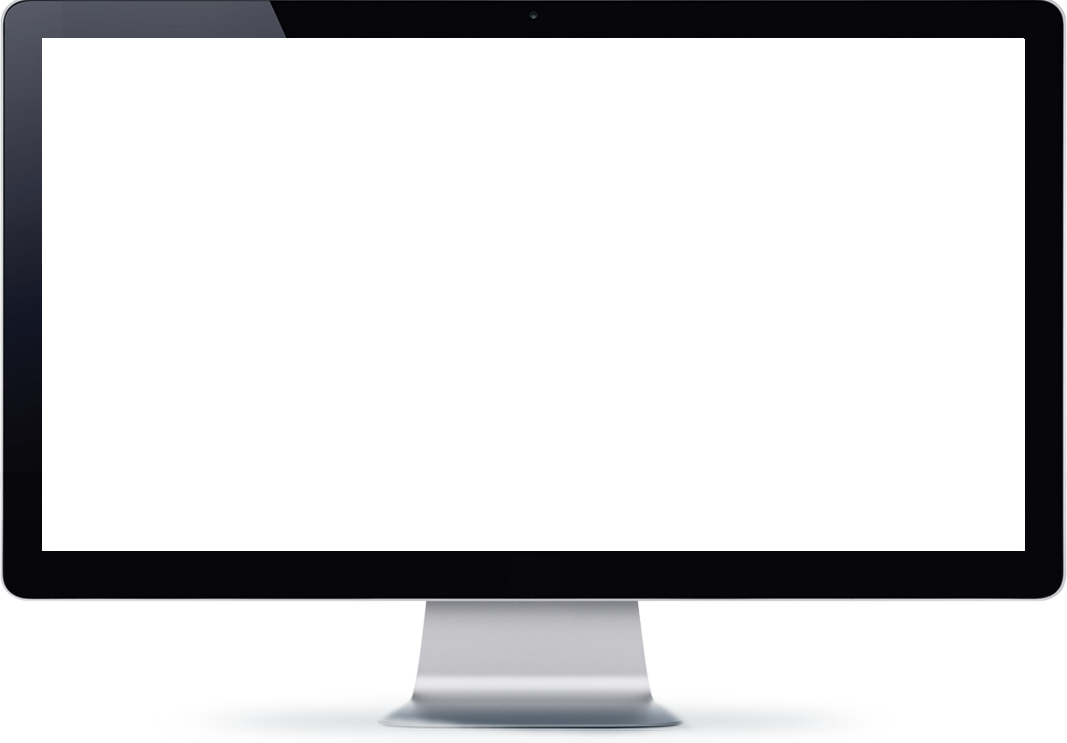 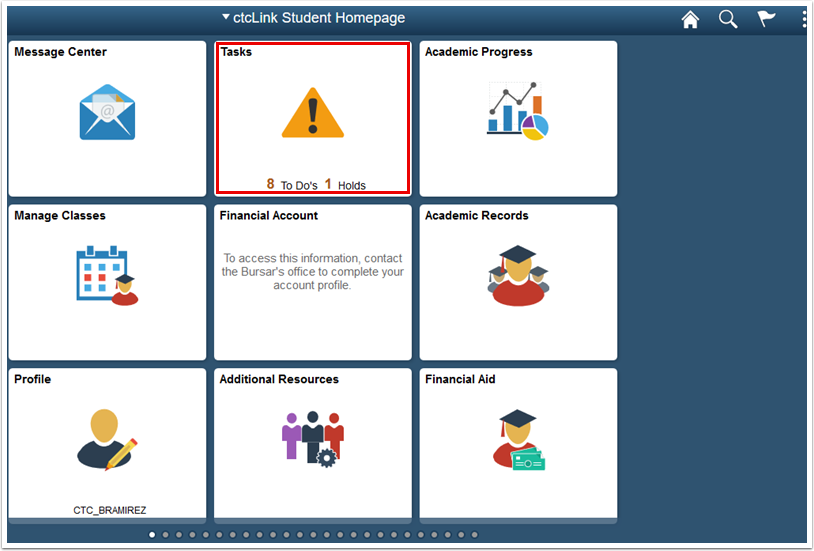 Select “Tasks”
[Speaker Notes: Use dummy account to walk students through the process on the screen

Dummy Account info:
https://scedu.sharepoint.com/:p:/r/sites/SeattlePromise/Shared%20Documents/Readiness%20Academy/2024/Planning/OS%20Advising%20Training%20-%20Reg%20101,%20How%20to%20Register.pptx?d=w0b48e50586bf4c18b15e5ff4f5f002dd&csf=1&web=1&e=3yO4lN&nav=eyJzSWQiOjM0OCwiY0lkIjoyNzYxNzkxMTc2fQ]
Your To Do List Page
This will take you to the To Do List page, select a Task to view its details.
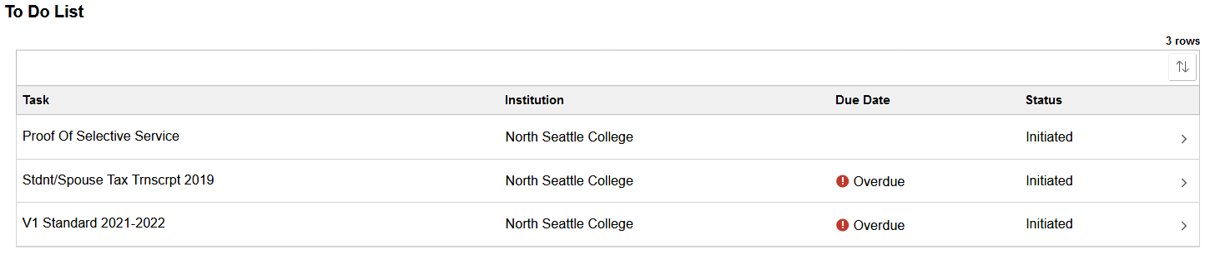 [Speaker Notes: Back-ups:
NSC: 
User: Northguest
Password: Vasanta2023!!
South & Central: 
User: 
Password:]
Your To Do List Page
This will take you to the To Do List page, select a Task to view its details.
Task Column
Lists name of each "To-Do" item to complete
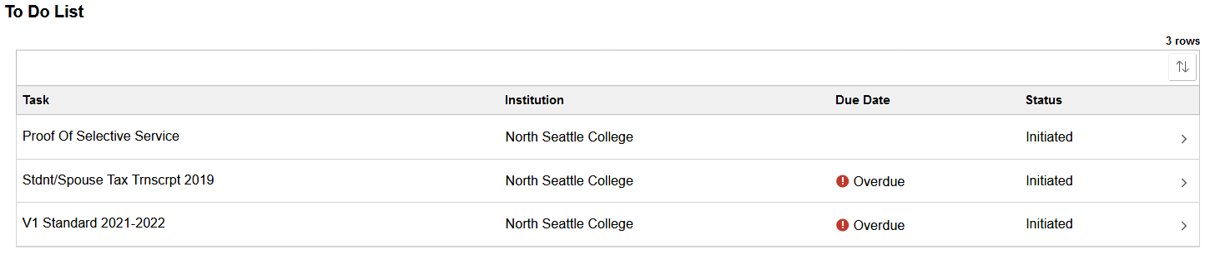 [Speaker Notes: Back-ups:
NSC: 
User: Northguest
Password: Vasanta2023!!
South & Central: 
User: 
Password:]
Your To Do List Page
This will take you to the To Do List page, select a Task to view its details.
Institution
School the task is connected to
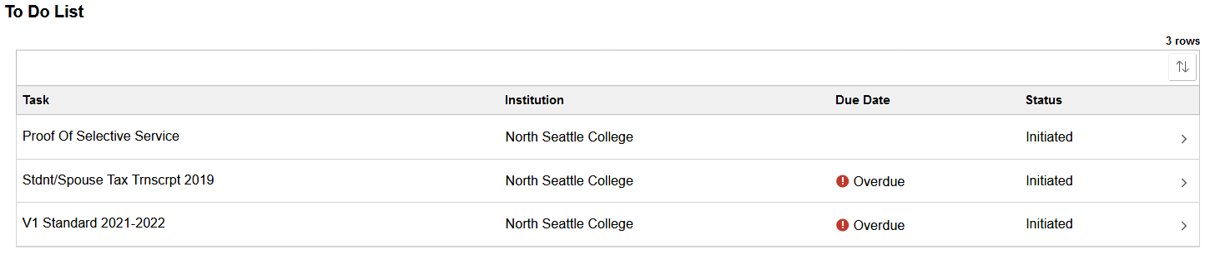 [Speaker Notes: Back-ups:
NSC: 
User: Northguest
Password: Vasanta2023!!
South & Central: 
User: 
Password:]
Your To Do List Page
This will take you to the To Do List page, select a Task to view its details.
Due Date
Recommended deadline to complete task
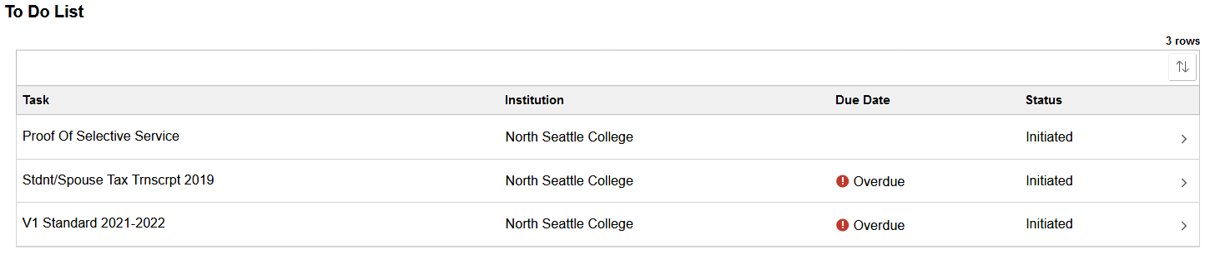 [Speaker Notes: Back-ups:
NSC: 
User: Northguest
Password: Vasanta2023!!
South & Central: 
User: 
Password:]
Your To Do List Page
This will take you to the To Do List page, select a Task to view its details.
Status
If the item has been successfully submitted
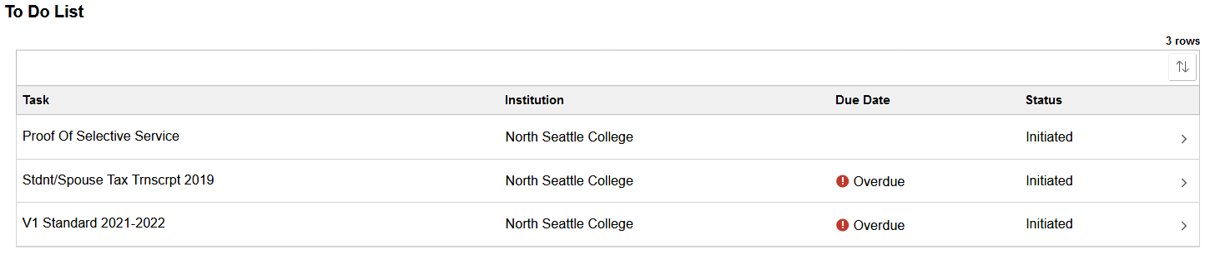 [Speaker Notes: Back-ups:
NSC: 
User: Northguest
Password: Vasanta2023!!
South & Central: 
User: 
Password:]
Your To Do List Page
All tasks must be complete by July 31st
Processing times may result in tasks not being present. 
Check back regularly for updates.
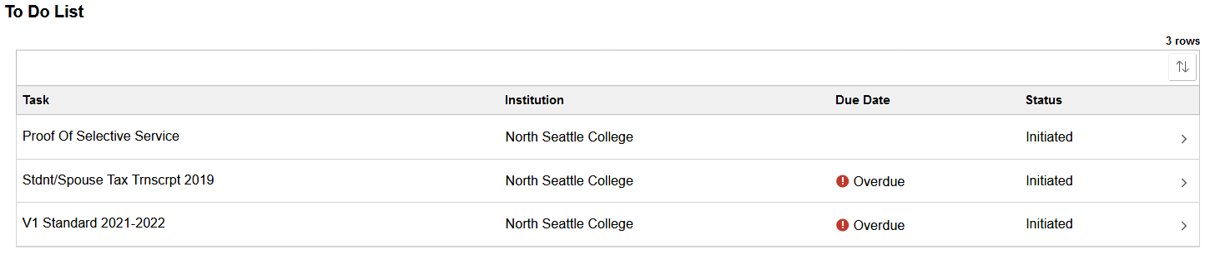 [Speaker Notes: Back-ups:
NSC: 
User: Northguest
Password: Vasanta2023!!
South & Central: 
User: 
Password:]
How do I know if my task has been completed?

Status: If the item has been successfully submitted